PROGRAMA DE EDUCAÇÃO CONTINUADA E DE APOIO À
FORMAÇÃO EM NC - SBNC - 2024
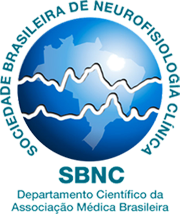 Novos critérios (Guideline Europeu 2021) para o diagnóstico da polineuropatia inflamatória desmielinizante crônica (PIDC/CIPD) e diferenciais
J A Garbino
INSTITUTO LAURO DE SOUZA LIMA, BAURU/ SP
Estratégia aconselhada: Guideline Europeu
Considerar qualquer paciente com polirradiculoneuropatia simétrica ou multifocal com curso progressivo por mais de 8 Semanas, remitente e recorrente, com sintomas sensitivos, fraqueza proximal, arreflexia sem  atrofia, perda da  sensibilidade vibratoria ou perda da sensação de posição articular
GUIDELINE revisitado:  van Doorn IV et al. Challenges in the Early Diagnosis and Treatment of Chronic Inflammatory Demyelinating Polyradiculoneuropathy in Adults: Current Perspectives. Therapeutics and Clinical Risk Management, 2024
OBJETIVO: atualizar a diretriz de 2010
A diretriz sobre o diagnóstico e tratamento CIDP/ PIDC foi publicada em  2010 e revisada em 2021
 van Door, 2024 
Rajabally YA, Afzal S et al. Application of the 2021 EAN/PNS criteria.J Neurol Neurosurg Psychiatr. 2022 (igual em sens /especif)
Doneddu PE et al. Comparison of the diagnostic accuracy of the 2021 EAN/PNS. J Neurol Neurosurg. 2022 (< sens > especif) 
      

A população-alvo é composta por pacientes de qualquer idade, com quadro clínico sugestivo de CIDP

São considerados pacientes com qualquer comorbidade, excluídos aqueles com causa alternativa confirmada de sua neuropatia
Dados epidemiológicos
A polirradiculoneuropatia inflamatória desmielinizante crônica (CIPD/PIDC) descrita em 1958, por Austin, como uma polineuropatia responsiva a corticosteroides

Caracterizada em 1975 e identificada como a neuropatia autoimune crônica mais prevalente

Prevalência entre 1 a 9:100.000

Há um predomínio de pacientes do sexo masculino (1,3 a 2,9/3,3 homens/mulher).

Idade média de início situa-se entre a 5ª a 6ª a décadas. Rara em crianças
FISIOPATOLOGIA
Na CIDP depósitos de anticorpos (25-40% conhecidos), mas os alvo (CS) permanecem desconhecidos (van Doorn, 2024), infiltrados inflamatórios nas células de Schwann → desmielinização Similaridade com a nossa inflamatória crônica mais prevalente. O M Leprae – parasita intra celular – com especificadade imunológica com as células de Schwann → desmielinização → perda axonal tardia
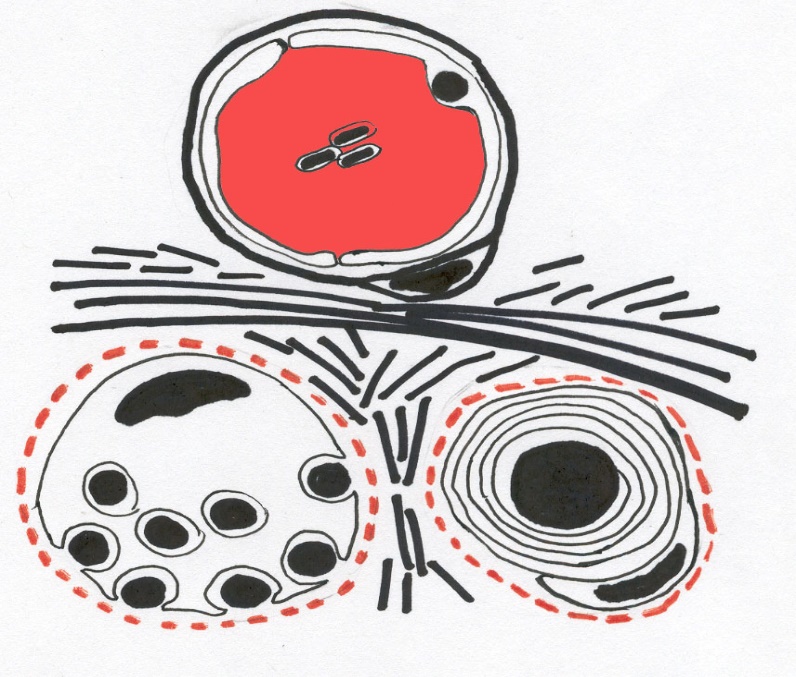 Monócitos
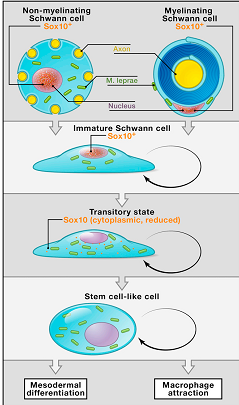 Disseminação do bacilo pelos tecidos e pelo NERVO células de Schwann modificadas em células tronco “like/tipo” Wegner, 2013
M.leprae + Laminina  2G (L. Basal) -Dystroglycan + Membrana da  cel. da célula de Schwann, Rambukhana, 2002
Robles MM, Baldisserotto CM, Garbino JA. Neuropatia da hanseníase versus CIDP. Hansenologia Internationalis, 2012
MÉTODO
12 (PICOS de DIAGNÓSTICO e TRATAMENTO) questões da pesquisa foram construídas a partir de critérios: PICO: População/Intervenção/Comparação/Resultado 

PERGUNTA: influenciam a precisão do diagnóstico e o resultado do paciente?
PICOS DIAGNÓSTICOS (Em pacientes com CIPD/ PIDC)

PICO 1. ELETRODIAGNÓSTICO – O uso de eletrofisiologia toda, em comparação com a não utilização do eletrodiagnóstico

PICO 2. RESPOSTA AO TRATAMENTO como critério diagnóstico – O uso da resposta do paciente ao tratamento, em comparação com não considerar a resposta ao tratamento

PICO 3. RESSONÂNCIA MAGNÉTICA ou ULTRASSONOGRAFIA – Em pacientes com suspeita de CIPD/PIDC em comparação com nenhuma imagem.

PICO 4. LCR — O uso do exame do LCR em comparação com a não utilização do exame do LCR influencia precisão diagnóstica e resultado do paciente? 

PICO 5. Anticorpos – Realizar testes para a presença de autoanticorpos séricos, incluindo anti-nodais e anticorpos paranodais, em comparação com não testar anticorpos

PICO 6. BIÓPSIA de NERVO – Biópsia de nervo em comparação com nenhuma biópsia de nervo

PICO 7. Gamopatias monoclonais – Testes para a presença de IgG, IgA, IgM ou cadeia leve gamopatias monoclonais
PICOS TRATAMENTO influenciam o comprometimento, a incapacidade e a qualidade de vida? Os efeitos do tratamento são diferentes em Variantes da PIDC e em crianças (<16 anos)?

PICO 8. Corticosteróides – O tratamento com corticosteróides, em comparação com nenhum tratamento com corticosteróides

PICO 9. Imunoglobulina – O tratamento com imunoglobulinas IV ou SC, em comparação com nenhum tratamento com imunoglobulinas

PICO 10. Plasmaferese –O tratamento com troca de plasma, em comparação com nenhum tratamento com plasmaferese 

PICO 11. Outros tratamentos imunológicos – O tratamento com medicamentos imunomoduladores que não sejam corticosteróides, imunoglobulinas e plasmaférese, em comparação com nenhum tratamento com medicamentos imunomoduladores

PICO 12. Tratamento da dor –em comparação com nenhum alívio da dor ou outra influência da analgesia dor
RESULTADOS
Modificou os critérios clínicos e define em “CIDP típica” e “variantes de CIDP”

Substitui “CIDP atípica” para “variantes CIDP” porque tem fenótipo clínico e neurofisiológico 

Não existe padrão ouro para CIDP, aconselha  evitar o rótulo “CIDP definida”.

não classificadas como CIDP/PIDC: nodo-paranodopatias e Chronic Immune Sensory Polyradiculopathy (CISP)
poorly respond to CIDP treatment, IVIg in particular
Academia de neurologia europeia 2021
Academia Americana de Neurologia e da Federação Europeia das  Sociedades de Neurologia/Sociedade de Neuropatias Periféricas 2010
CIDP/PIDC típica: Pelo menos 2 nervos motores e 2 nervos sensitivos que cumpram critérios de desmielinização

CIDP/PIDC Possível: Se os critérios forem preenchidos em apenas 1 nervo.

Se após tratamento com IVIg, corticosteróides ou plasmaferese.
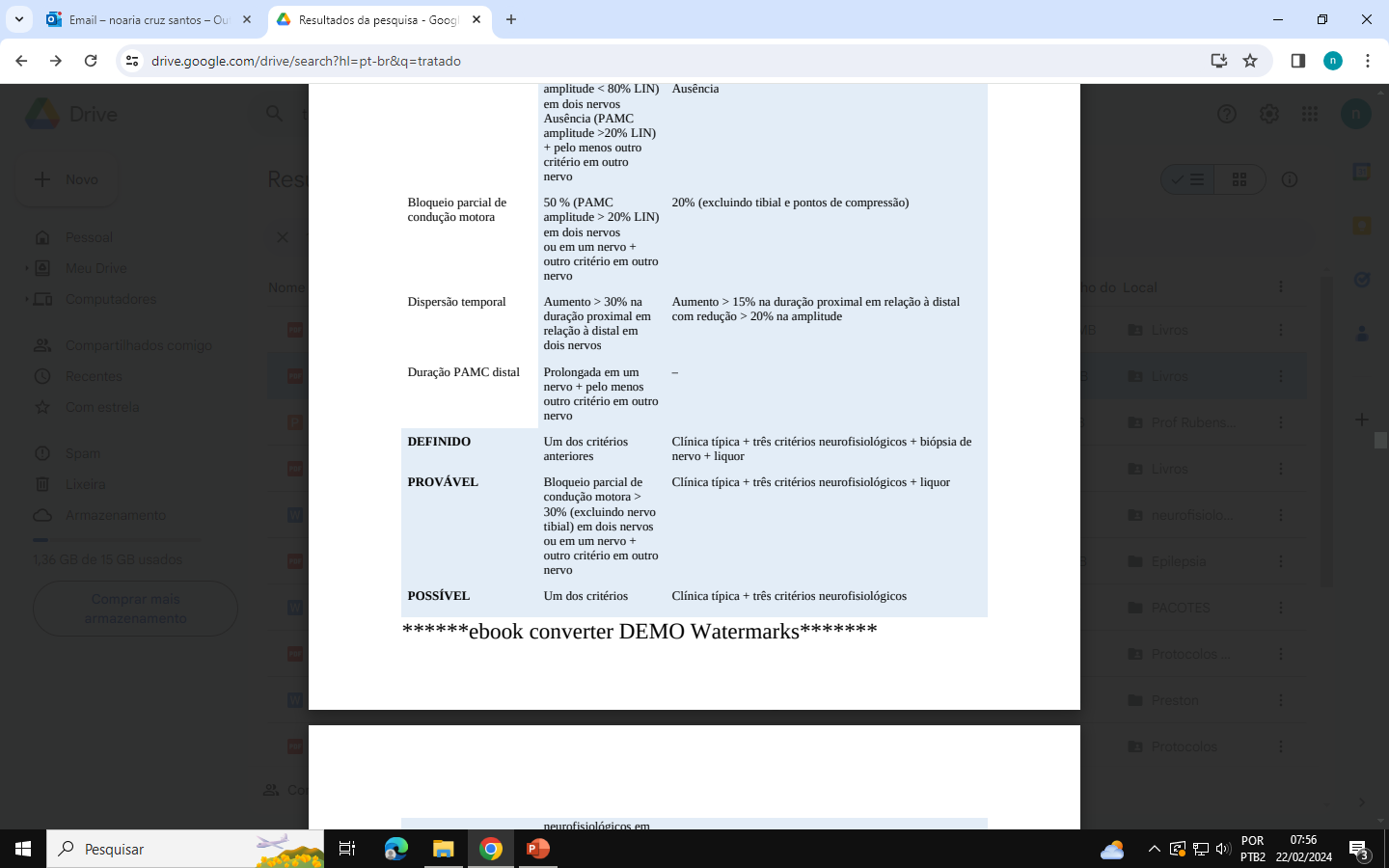 Variantes CIDP/PIDC
Comparação dos guidelines da Academia Brasileira de Neurologia e Academia Européia de Neurologia
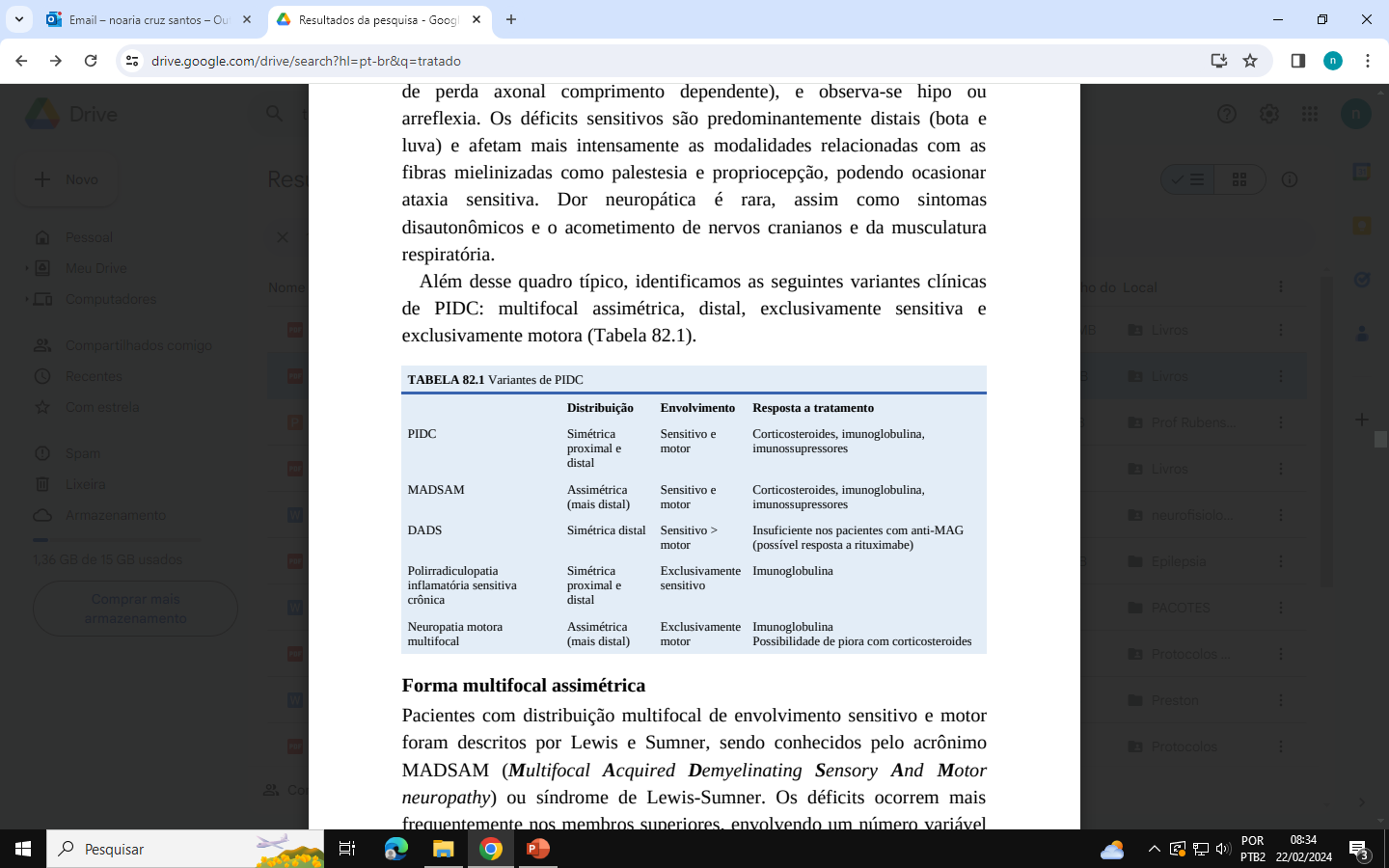 VARIANTES CIDP/PIDC

• CIDP distal: perda sensitiva distal e fraqueza muscular predominantemente nos membros inferiores
• CIDP multifocal: perda sensitiva e fraqueza muscular em um padrão multifocal, assimétrico, predominante nos membros superiores, em mais de um membro
• CIDP focal: perda sensitiva e fraqueza muscular em apenas um membro
• CIDP Motora: sintomas e sinais motores simétricos sem sensibilidade envolvida
• CIDP sensitiva: sintomas e sinais sensitivos sem motor envolvido
https://abneuro.org.br/2021/11/01/pidc/
DIAGNOSTICO DIFERENCIAL
CIDP distal
• Neuropatia anti-MAG IgM
• Neuropatia diabética
• Neuropatias hereditárias (CMT1, CMTX1, CMT4, leucodistrofia metacromática, doença de Refsum,
adrenomieloneuropatia, polineuropatia ATTRv)
• Síndrome POEMS
• Neuropatia vasculítica/MH
CIDP multifocal e focal
• Radiculo/plexopatia diabética
• Neuropatias por aprisionamento/MH
• Neuropatia hereditária (HNPP) 
• Neuropatia motora multifocal 
• Amiotrofia neurálgica (Parsonage-Turner)
Tumores de nervos periféricos/MH
Neuropatia vasculítica/MH
CIDP motora
• Neuropatias motoras hereditárias 
• Miopatias inflamatórias
• Doença do neurônio motor
• Distúrbios da junção 
• Ataxia cerebelar
CIDP sensitiva
• Polirradiculopatia imunossensitiva crônica (CISP)
• Lesões da coluna dorsal (como sífilis, lesões paraneoplásicas, cobre
deficiência, deficiência de vitamina B12)
• Neuropatias sensitivas hereditárias
•Neuronopatia sensitiva
• Neuropatias tóxicas (quimioterapia e toxicidade por vitamina B6)
Neuropatia sensitiva idiopática ?
CIDP típica
• Amiloidose 
• Neuropatia atáxica crônica   (CANOMAD) 
• A síndrome de Guillain-Barré
• Neuropatia hepática
• Neuropatia relacionada ao HIV
• Mieloma múltiplo
• Mieloma osteosclerótico
• Síndrome POEMS
• Neuropatia urêmica
• Deficiência de vitamina B12
Estudos clínicos, laboratoriais, neurofisiológicos e imagem
Polirradiculopatia imunossensitiva crônica (CISP)
Pacientes com suspeita de PIDC /CIDP sensitiva

Mas com estudo de condução motora  e sensitiva normais, ou seja, lesões pré-ganglionares 

São afetados neurônios sensitivos proximais aos gânglios

Os potenciais evocados somatossensitivos (PES)
Não detectados ou com aumentos das latências N13 e P39/40, aumento dos intervalos interpicos P22 (ponto lombar) PL-P39/40 e N9 (Erb)-N13
Espessamento dos nervos e entrapments – peculiaridade da nossa neuropatia inflamatória crônica mais prevalente
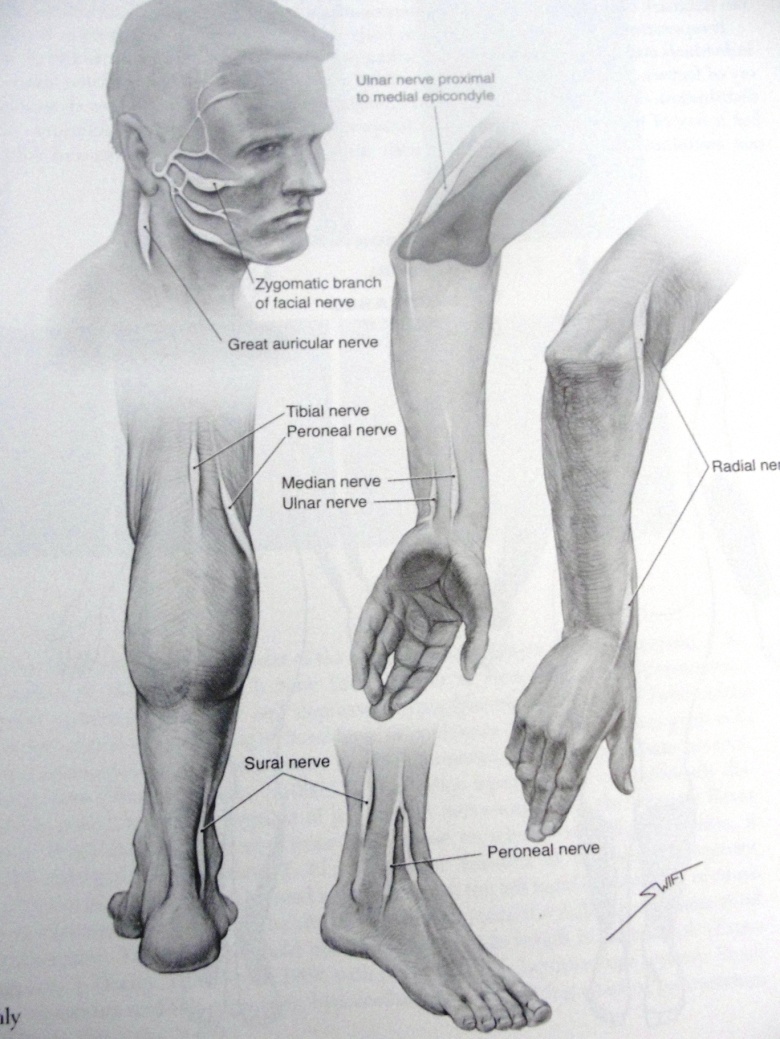 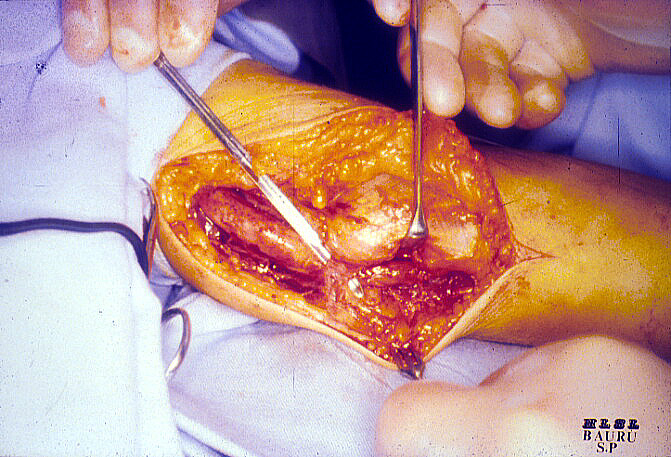 <  →
→
Sabin TD et al. Leprosy – Neuropathy Associated with infections.In: Dyck  & Thomas. Peripheral Neuropathy, 2005
Consequentemente: síndromes compressivas/entrapments
Diferenças nas Respostas Cutâneo Simpáticas
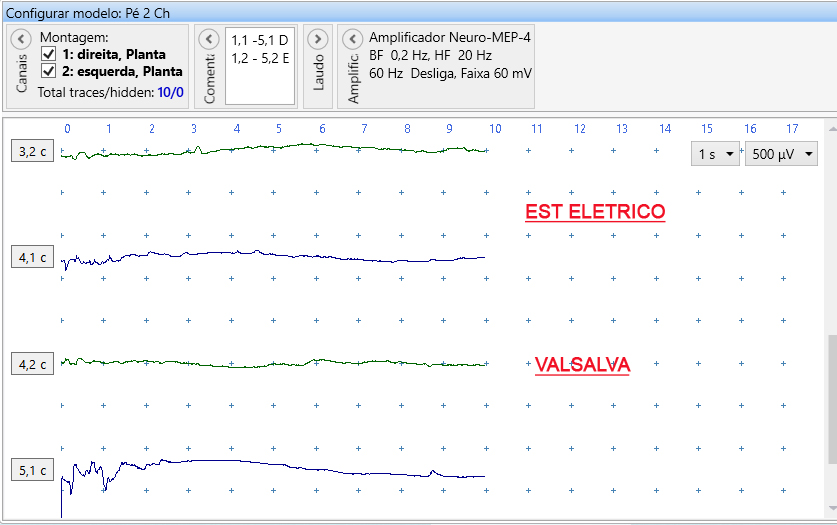 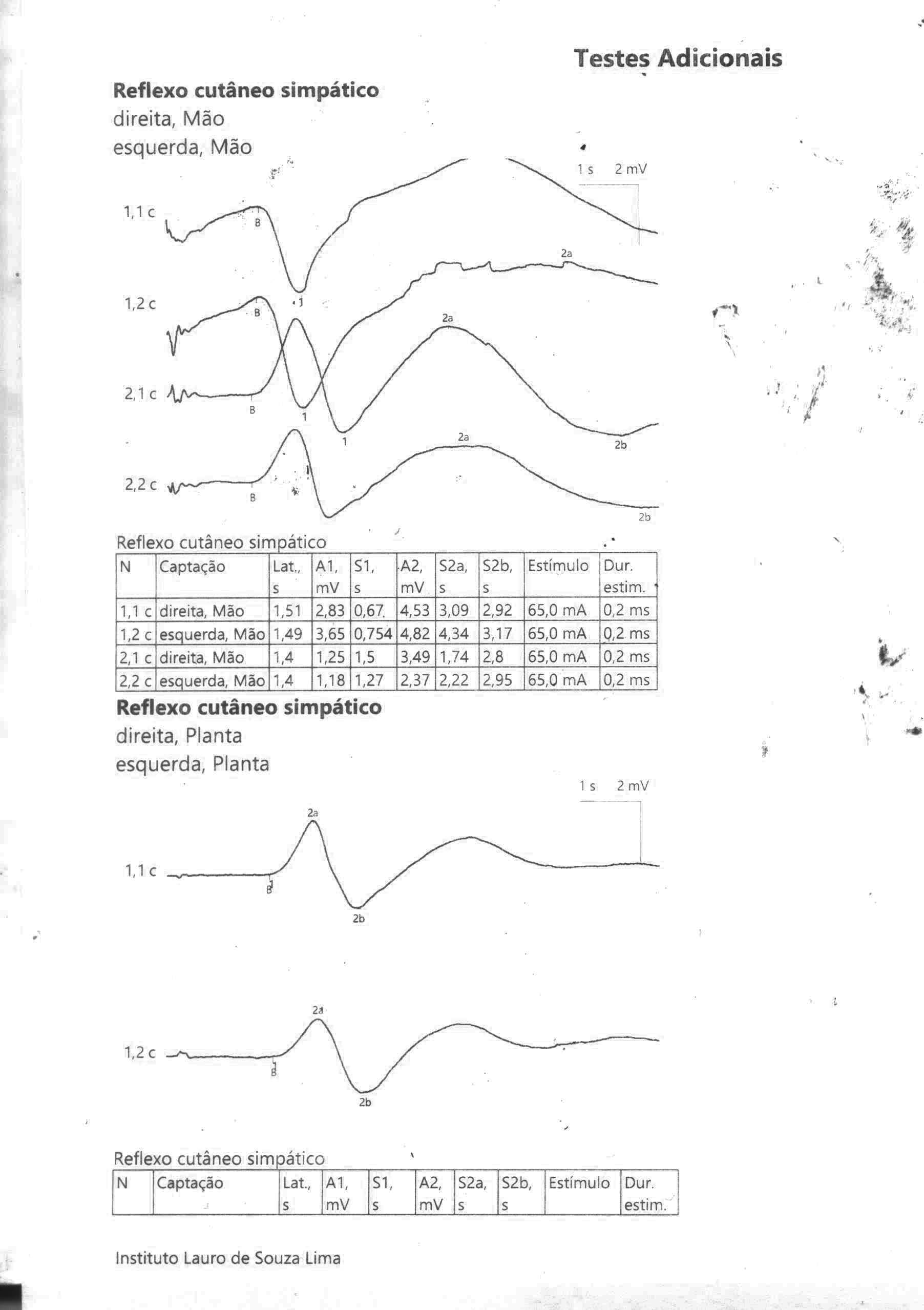 Não detectadas: Diabetes, PAF, MHV
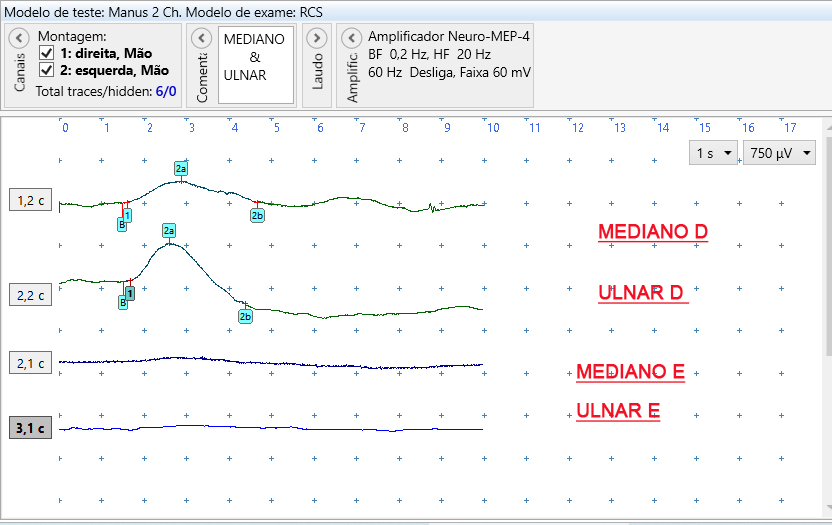 Em PIDC/CIDP esperam-se normais e simétricas nos MMSS e MMII
Não detectadas assimetricamente MHD
PICO 1 (ELETRODIAGNOSTICO)
Recomendado fortemente o eletrodiagnóstico  para apoiar o diagnóstico clínico de CIPD/PIDC típica e CIPD/PIDC variantes

CRITÉRIOS DE CONDUÇÃO NERVOSA MOTORA

CRITÉRIOS DE CONDUÇÃO NERVOSA SENSITIVA (não presentes no GL 2010)
electrodiagnostic criteria [3,4] with high sensitivity/specificity for CIDP of 95%/96% [6], 81%/96% [7], and 73%/91% [8] reported in different patient populations

 Due to its many rules and exceptions, this guideline is complex and misinterpretation of nerve conduction study findings remain common,  van Door, 2024
CRITÉRIOS DE CONDUÇÃO MOTORA: Evidencias fortes de desmielinização: Pelo menos um dos seguintes:
Aumento  da LD  ≥50% do LSN em 2 nervos (excluindo o mediano no punho na STC)
↓ da VC motora ≥30% abaixo do LIN em 2 nervos: LIN MS 50m/s = ≤ 35 m/s, MI 40m/s = ≤ 28 m/s
Aumento da latência da Onda F ≥20%  do LSN em 2 nervos (≥50% se amplitude do pico negativo distal CMAP <80% do LIN), ou em ≥ 1 outro nervo  (CMAP <1.0 mV not meet the criteria of demyelination)
Ausência de Ondas F em 2 nervos (se esses nervos tiverem amplitudes de pico negativo distal do CMAP ≥20% do LIN) + ≥1 outro parâmetro em ≥1 outro nervo = 2 nervos
BC motor: ↓ ≥30% da amplitude proximal do CMAP distal, excluindo o nervo tibial, amplitude de pico negativo distal do CMAP ≥20% do LIN em 2 nervos; ou em um nervo + ≥ 1 outro parâmetro exceto ausência de Ondas F
DISPERSÃO TEMPORAL anormal: Aumento >30% na duração entre o pico negativo proximal e distal do CMAP (pelo menos 100% no tibial nervo) em ≥ 2 nervos, ou em ≥ 1 outro nervo

7. Evidencias Fracas de desmielinização:  Se forem em 1 só nervo
Estender os estudos de condução nervosa:
Aplicada ao Mediano, Ulnar (estimulado abaixo do cotovelo), Peroneiro/Fibular( estimulado na cabeça da fíbula), e nervo Tibial em 1 lado.

Se não forem preenchidos os critérios, ampliar para 2 lados e/ou, estimular o Mediano e Ulnar na axila e ponto de Erb. Entre Erb e punho redução de 50% do CMAP para BC

Estimulos no Erb no Mediano requerem a técnica de colisão (5 referencias recomendam) evitar componentes do nervo Ulnar no CMAP do Mediano.

BC e DT não considerados no Ulnar através do cotovelo ou do Peroneiro/fibular através do joelho.

Para BC no Ulnar no antebraço, afastar Martin-Gruber
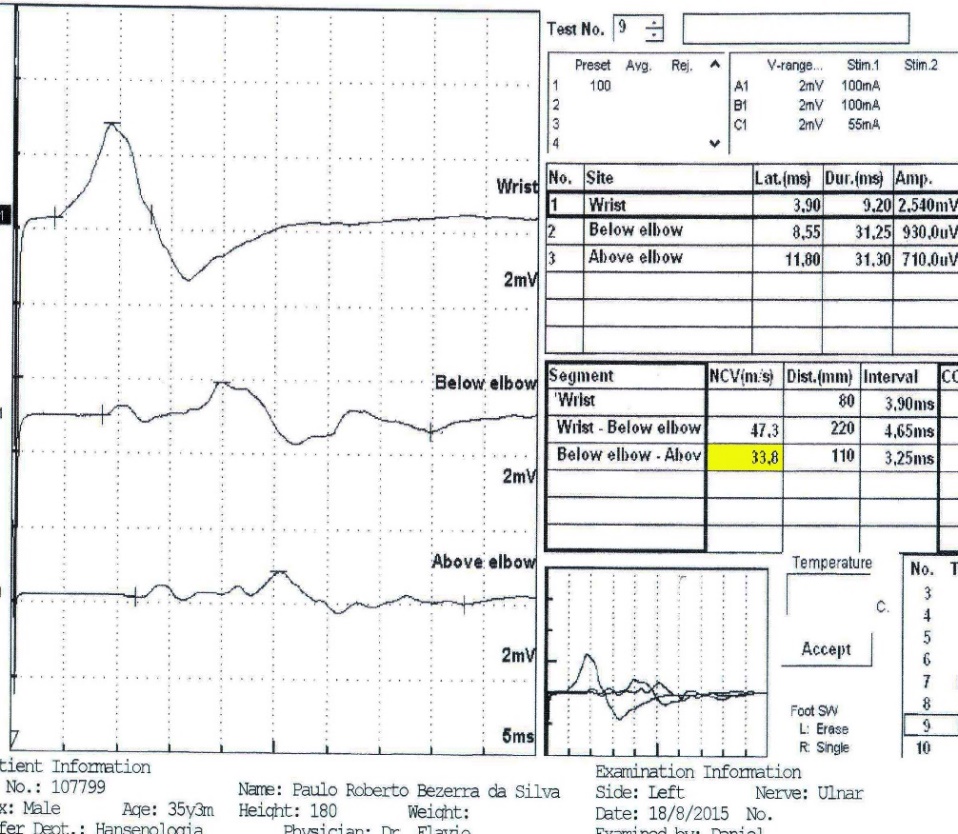 DT e BC só aqui não é considerado, pode ser entrapment
Nota: ADVANTAGES of ELECTRODIAGNOSTIC: LOW BURDEN FOR THE PATIENT
Critérios de condução nervosa sensitiva
CIDP/PIDC típica: Anormalidades de condução sensitiva (latência distal prolongada, ou amplitude PAS reduzida ou velocidade de condução lenta fora dos limites normais) em dois nervos (exceto na CIDP Motora)

VC sensitiva <80% do LIN (para amplitude do PAS >80% do LIN) ou VC <70% do LIN (para amplitude PAS <80% do LIN) em pelo menos 2  nervos (nervo mediano, ulnar, radial, sural)

CIDP/PIDC possível: Alteração em um nervo
Note: Skin temperature should be maintained to at least 33°C
PICO 2 (RESPOSTA AO TRATAMENTO)
Considerou boas práticas resposta objetiva ao tratamento com agentes imunomoduladores (IVIg*, plasmaférese, corticosteróides) apoiam o diagnóstico clínico de CIPD/PIDC em pacientes  CIDP possível 

A resposta ao tratamento em pelo menos  uma escala ABAIXO: 
Rasch-built Overall Disability Scale (I-RODS), Neurology, 2011
Escala de incapacidade INCAT;
Pontuação da soma MRC;
Força de preensão: (Vigorímetro Martin/ Dinamômetro de 
preensão manual Jamar)

A falta de melhora após o tratamento não exclui a CIDP/ PIDC
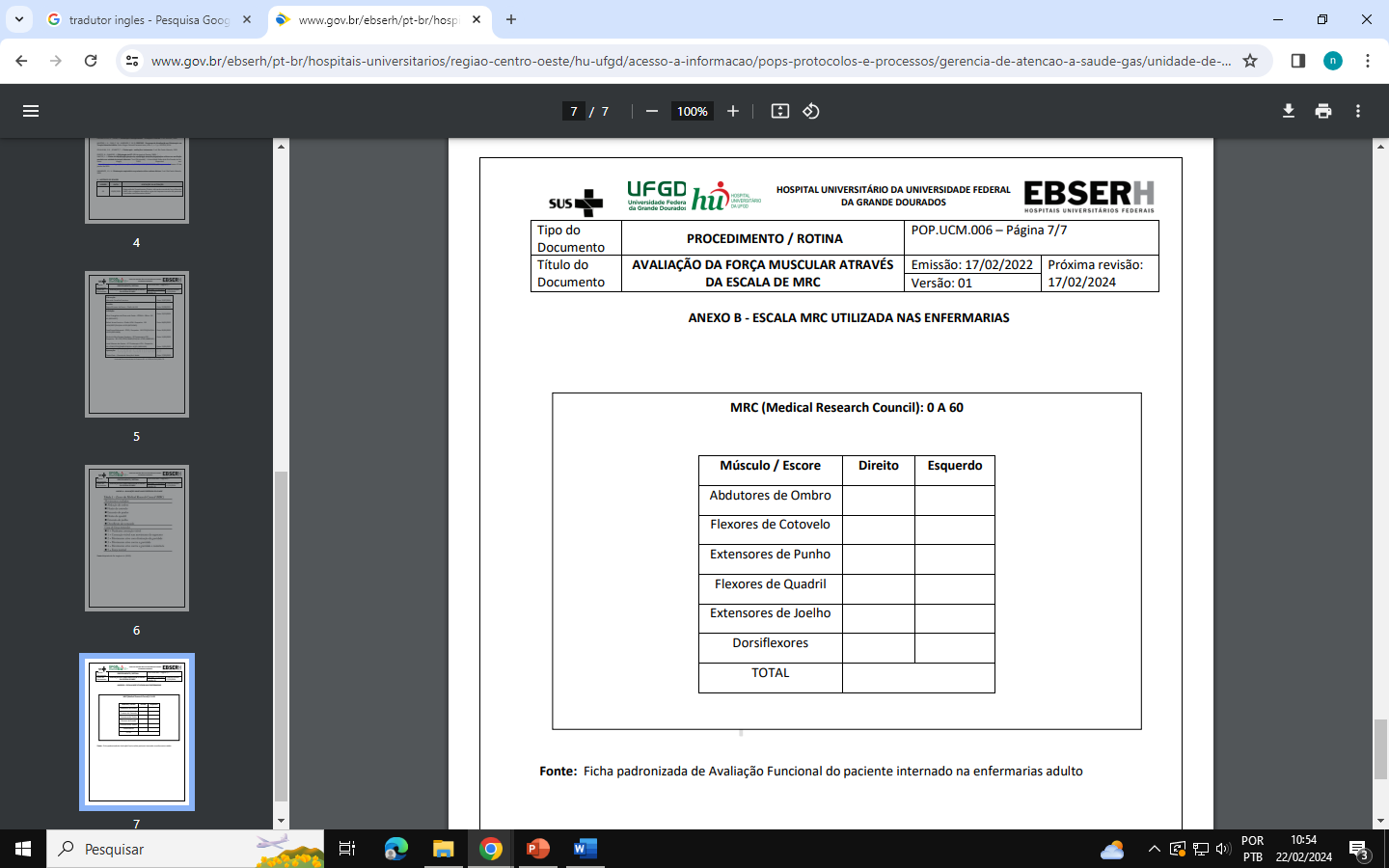 MCR é menos adequado para as formais distais, van Door, 2024
Em MH: Lehman et all. Avaliação Neurológica Simplificada. Belo Horizonte, ALM International, 1997
PICO 3 (IMAGEM) - ultrassom
Boa prática não usar US em pacientes com CIDP/PIDC típica, exceto em CIDP possível 

O diagnóstico de CIDP/PIDC pode ser mais provável se houver aumento do nervo em pelo menos dois locais nos segmentos do nervo MEDIANO proximal e/ou plexo braquial 
 
Atualmente não há evidências que apoiem a ultrassonografia em pediatria. 

Ultrasound is a low-cost, widely available, non-invasive with moderate accuracy
Nervo espessado focal ou assimetricamente a ao US de alta resolução
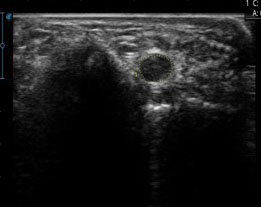 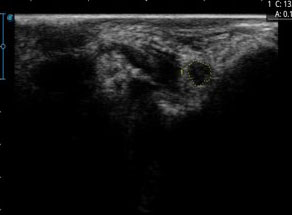 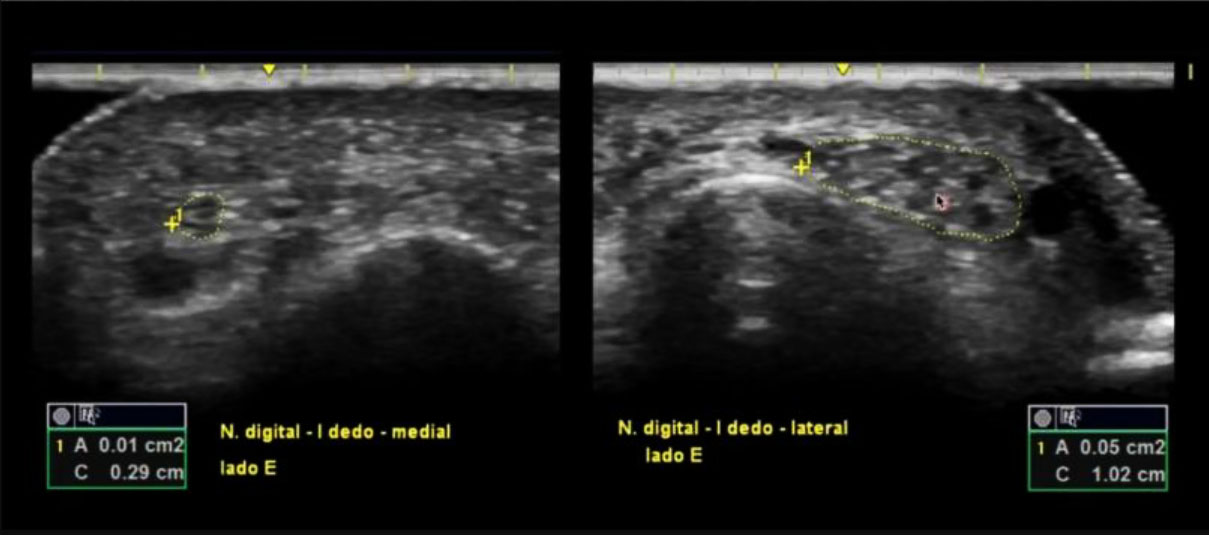 nervo digital espessado 5X > no lado radial (Moreira AL. 2021)
Ulnar E: 0,20 cm2
Sem vascularização
Ulnar D: 0,10 cm2
Moreira AL. Eletroneuromiografia e Ultrassonografia na Hanseníase. Info Hansen, Centro de informações sobre hanseníase, 2021 https://youtu.be/Tf9QppOhGnI
NCS Temporal Dispersion X US  Doppler em nossa neuropatia inflamatória mais prevalente
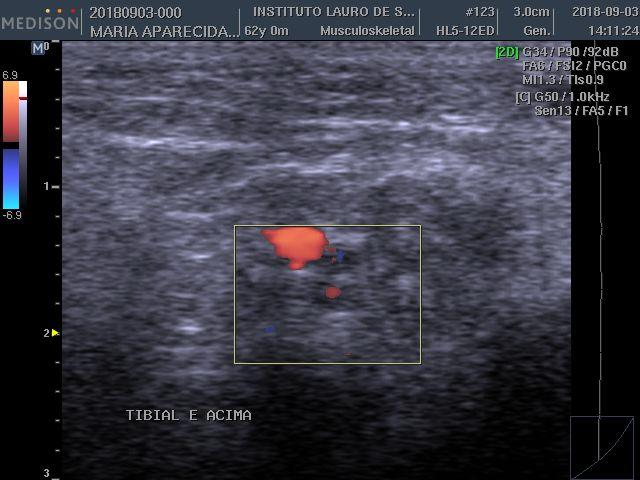 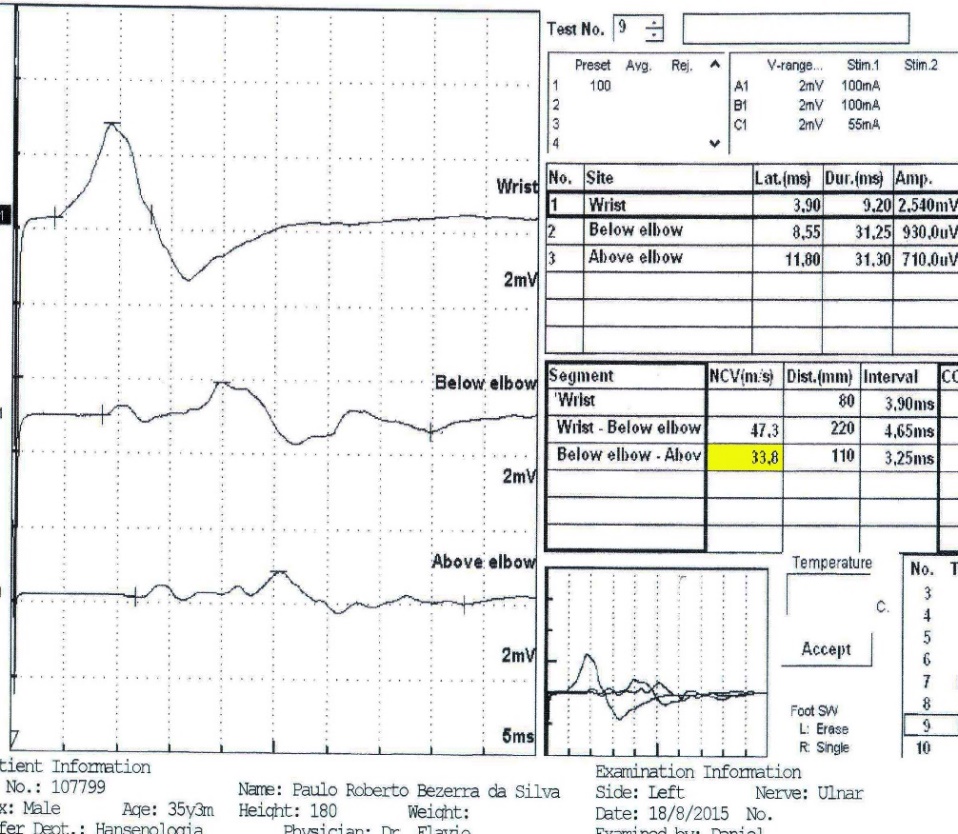 X
Akita J, Miller LHG, De Mello FMC, Barreto JA, Moreira AL, Kirchner DR; Garbino JA. Neurophysiologic and ultrasonographic study with doppler in leprosy neuropathy. In: XXVIII Congresso Brasileiro de Neurologia, São Paulo/SP, 2018
PICO 3 (IMAGEM) - RNM
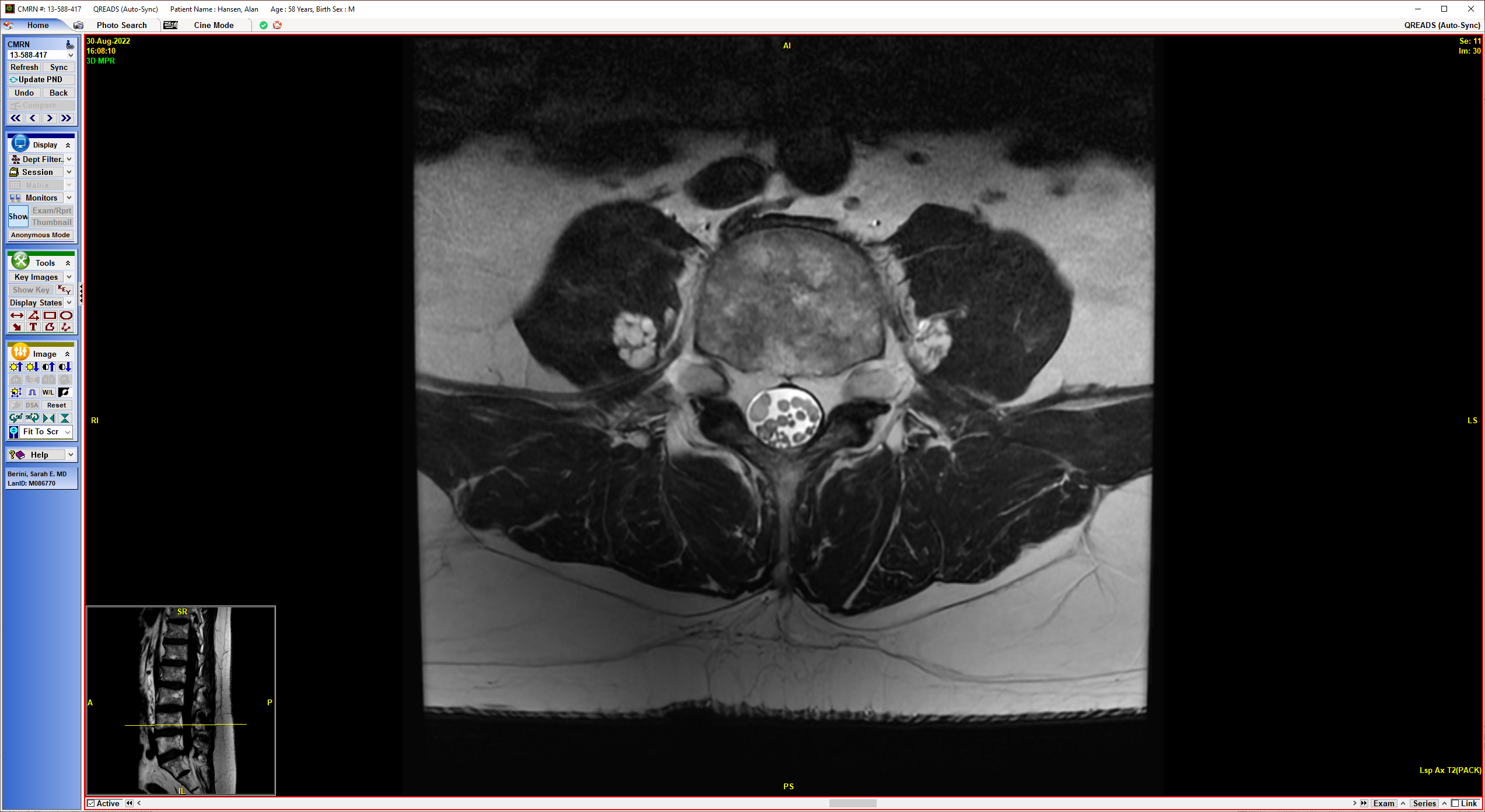 Boas práticas não em CIDP/PIDC típica, exceto em CIDP possível 

A CIDP/PIDC pode ser mais provável se houver aumento e/ou aumento da intensidade do sinal da(s) raiz(es) nervosa(s)

CIDP possível SEM características laboratoriais/clínicas que sugiram outras doenças, como neuropatia paraproteinêmica IgM (especialmente com anticorpos anti-MAG,  proteína M (POEMS), radiculoplexopatia diabética, neuropatia amilóide, amiotrofia nevrálgica, lepra, neurofibromatose ou neurolinfomatose

Atualmente não há evidências que apoiem a RNM em pediatria
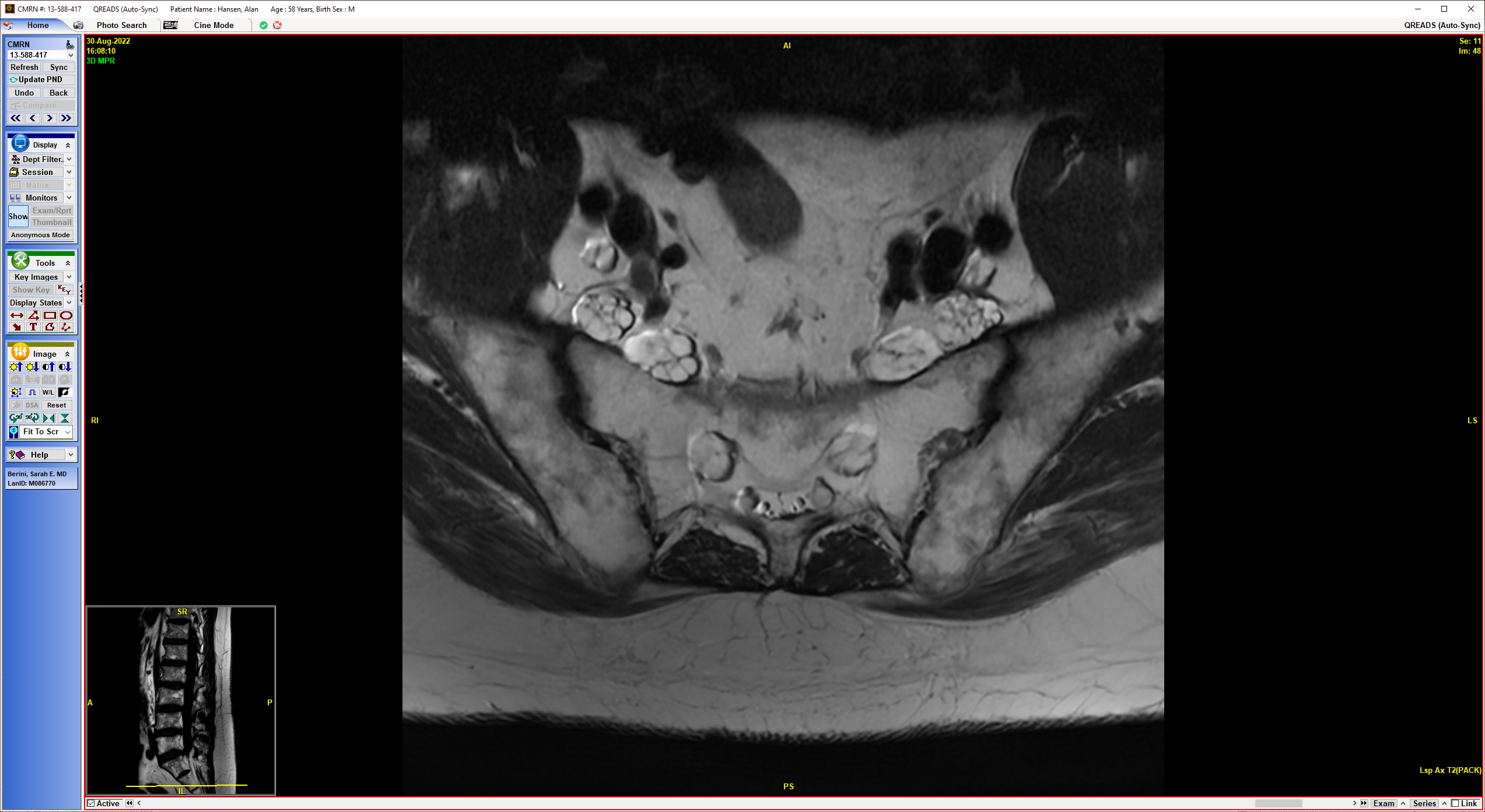 PICO 4 (ANÁLISE DO LCR - SENSIBILIDADE DE 42%-77%)
Boa prática  não   realizar a análise do LCR com critérios de CIDP/ PIDC típica 
Considerar para excluir outros diagnósticos ou apoiar o diagnóstico de CIDP/PIDC nos seguintes circunstâncias:
Pacientes que preencham os critérios para CIDP/ PIDC possível
Em casos de início agudo ou subagudo, G-B?
 Quando houver suspeita de etiologia infecciosa ou neoplásica
Níveis de proteína no LCR normais, podem induzir dúvidas desnecessárias sobre o diagnóstico, na CIDP multifocal p.ex.

NOTA: Valor referencia > 0.5 g/L; 50mg/dL. Cautela  com a elevação da proteína no LCR na  diabetes, neuropatias desmielinizantes hereditárias e pacientes com > 50 anos, são necessários níveis mais elevados para apoiar um diagnóstico de CIDP/PIDC
PICO 5 (ANTICORPOS)
boa prática testar:
Testes de anticorpos nodais e paranodais (anti-NF155, anti-CNTN1, antiCaspr1) e possivelmente anti-NF140/186 é recomendado:
• Tremor de baixa frequência, ataxia desproporcional ao envolvimento sensitivo ou outras características cerebelares ou fraqueza predominantemente distal 
 M-protein agglutination disialosyl antibodies  para CANOMAD 

• Envolvimento de nervos cranianos: anticorpo-GQ1b

• O teste de anticorpos anti-MAG em todos os pacientes com pico Monoclonal:
         Título alto de anticorpos anti-MAG (>7000) implica fortemente um outro diagnóstico que CIDP
PICO 6 ( BX DE NERVO)
Boa prática realizar apenas nos suspeitos :
• Nos suspeitos, mas sem diagnóstico confirmado com estudos clínicos, laboratoriais, neurofisiológicos e imagem
• Nos suspeitos com pouca ou nenhuma resposta ao tratamento, investigar: CMT, amiloidose, sarcoidose ou tumores da bainha nervosa/neurofibromatose

Os fatores que apoiam o diagnóstico de CIDP/PIDC: 
Axônios desmielinizados e pequenos bulbos de cebola (fibrose endoneural)
 Aglomerados de macrófagos perivasculares
Desmielinização inflamatória
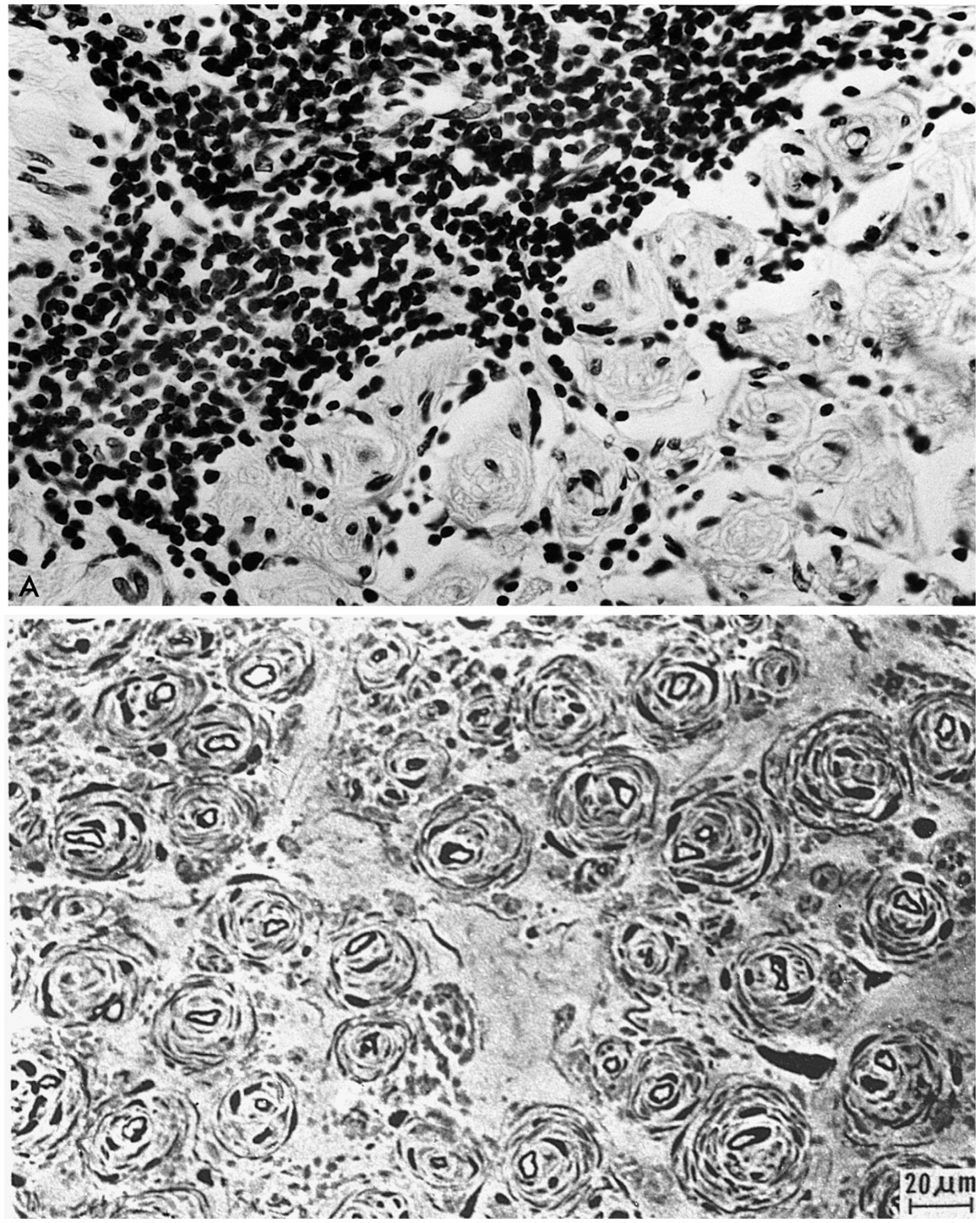 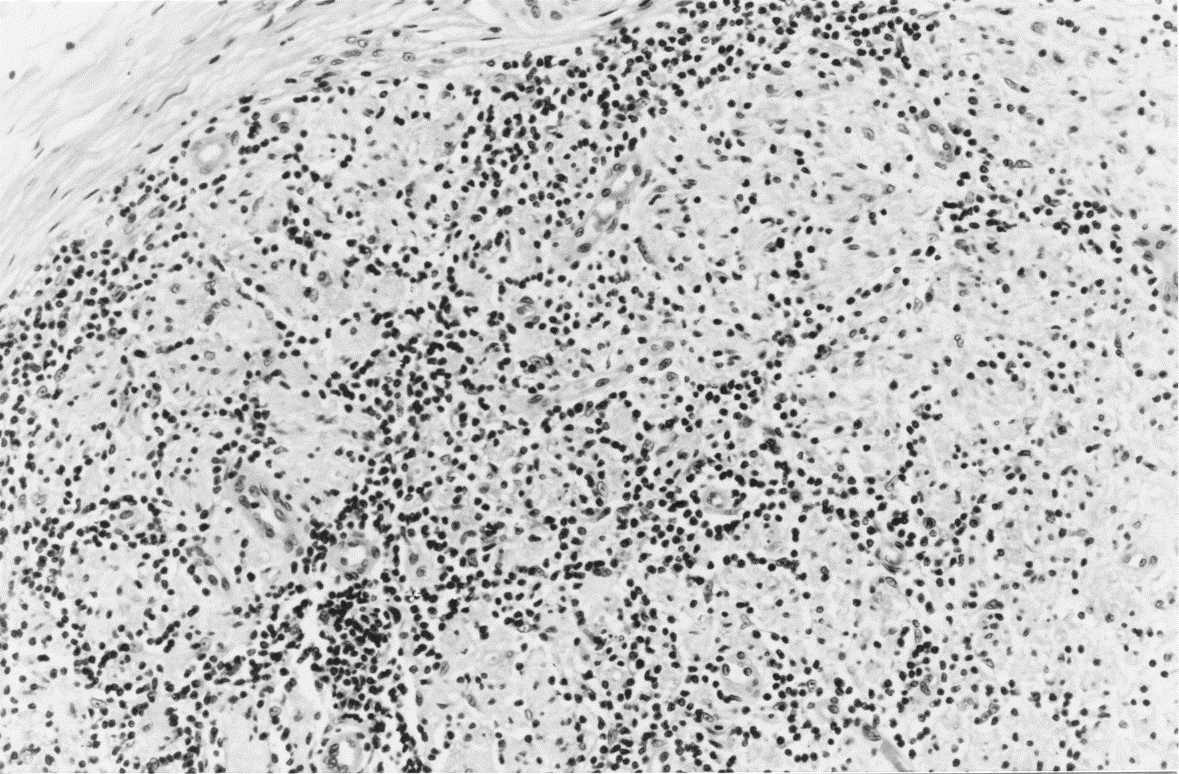 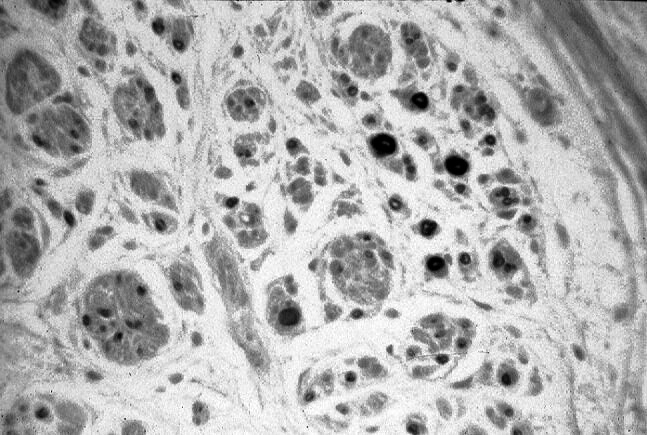 Dyck, Mayo Clin Proceedings 50:621, 1975
Jardim et al, Lep Rev, 2004; Garbino et al, Hansenol Int. 2004
n= 33 1994-2004
Com anti - BCG e DNA do ML com a PCR os Inf Inf inespecificos, se positivos, passam a diagnóstico definido
Definido
Infiltrado inflamatório virchoviano multibacilar
Inf inflamatório dimorfo PB ou MB
Inf inf com padrão Tuberculóide
Provável
Inf Inf inespecífico e desmielinização se BCG+ 1
In Inf inespecífico endo e perineural e  BCG+
Possível
Desmielinização isoladamente se PCR+ 2
Desmielinização e fibrose  endo e perineural se PCR+ 2
fibrose endo e perineural se PCR+ 2

PCR+ NOS PROVÁVEIS e POSSÍVEIS na biópsia e na Linfa (baciloscopia) = DEFINIDOS
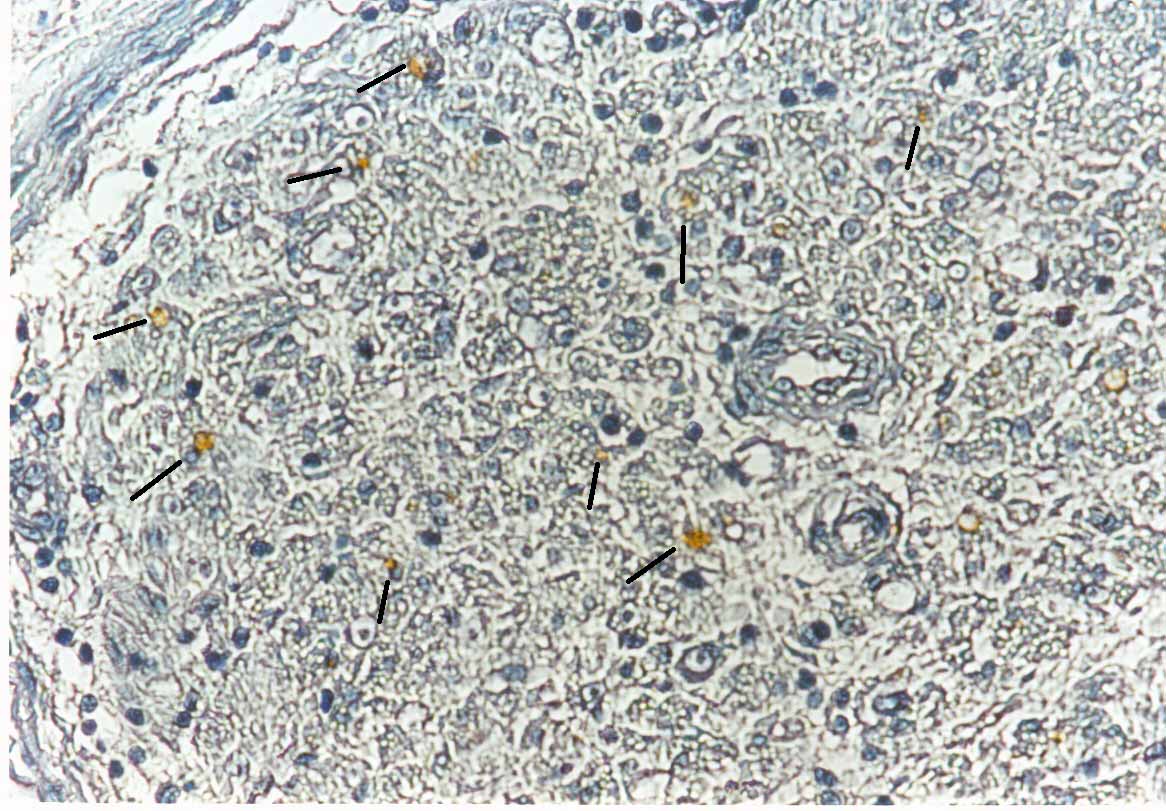 Garbino JA, Jardim MMR, Marques Jr.W e cols. Hanseníase Neural Primária - Revisão Sistemática. In: AMB e CFM(Org.). Projeto Diretrizes. 1ed.Brasilia:   Associação Médica Brasileira e Conselho Federal de Medicina, 2011. Primary Neural Leprosy, systematic review, ANP, 2013. nosso 1º Guideline

Dos Santos, DF et al: Revisiting primary neural leprosy: Clinical, serological, molecular, and neurophysiological aspects. PLOS, neglectec tropical diseases, 2017
PICO 7 ( TESTES GAMOPATIA MONOCLONAIS)
Recomendou fortemente o teste de proteínas monoclonais séricas em pacientes adultos suspeitos de CIDP/PIDC.

Os testes devem incluir:  Eletroforese de proteínas séricas e imunofixação para detectar níveis baixos relevantes, spot imunofixação na urina para proteína de Bence Jones
níveis séricos do fator de crescimento endotelial vascular (VEGF) em pacientes com fenótipo CIDP distal e dolorosa, nos quais uma paraproteína IgA ou IgG associada à cadeia leve lambda é encontrada na suspeita de síndrome POEMS
Gamopatia Monoclonal de significância indeterminada (MGUS) 
Se gamopatia for encontrada, a consulta de hematologia-oncologia deve ser fortemente considerada
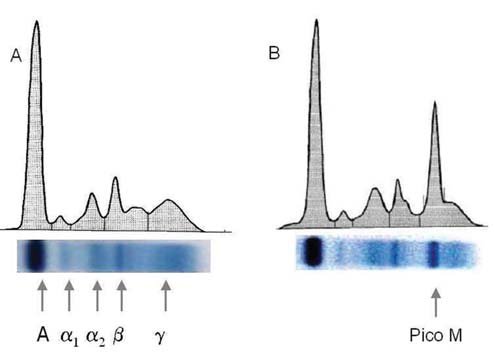 Recomendados fortemente imunoglobulina ( > 81% respodem bem), corticos-teróides e plasmaferese se não responder (PICOS 8 a 10)
Pesquisar NODO E PARANODOPATIAS: testes de anticorpos (anti-NF155, anti-CNTN1, antiCaspr1) e possivelmente anti-NF140/186

O teste de anticorpos anti-MAG em todos os pacientes (>7000) implicaria um outro diagnóstico

GAMOPATIAS MONOCLONAIS: Eletroforese de proteínas séricas pesquisa na urina para cadeias leves (proteína de Bence Jones).
PICO 11 (OUTROS TRATAMENTOS, após falha na eficácia comprovada)
1. Recomendações fracas:
Metotrexato: Recomendou fracamente 
Interferon beta: Desaconselhou fortemente 
(c) Fingolimode: Recomendou fracamente

2. Aconselhado com força de evidência de qualidade baixa: 
azatioprina, ciclofosfamida, ciclosporina, micofenolato mofetil e rituximabe

3. Não aconselhados 
alemtuzumabe, bortezomibe, etanercepte, fampridina, fludarabina, imunoadsorção, interferon alfa, abatacepte, natalizumabe e tacrolimus.
“A more modern view is to see CIDP as part of a spectrum, which is shared with autoimmune nodopathies, CISP, MMN and even monoclonal gammopathies. The umbrella term “chronic autoimmune neuropathies” would adequately describe this spectrum, considering that an autoimmune etiology is a shared (suspected underlying) feature of these neuropathies, which also have similar diagnostic approaches (NCS, laboratory testing, and imaging), and may benefit from immunomodulatory treatment”
GUIDELINE revisitado: van Doorn IV et al. Challenges in the Early Diagnosis and Treatment of Chronic Inflammatory Demyelinating Polyradiculoneuropathy in Adults: Current Perspectives. 2024
PICO 12 (TRATAMENTO FARMACOLÓGICO DA DOR)
Recomendou como boas práticas a avaliação e tratamento da dor quando presente na CIDP.

Avalie a(s) causa(s) da dor, seja dor neuropática ou nociceptiva. Qualquer um pode ser uma consequência da CIDP ou não estar relacionado a CIDP. 

Considerar alternativa diagnóstica que mimetizam CIPD (como POEMS, vasculite, diabetes, amiloidose, CMT1B) em que a dor neuropática é mais prevalente.
12
Muito obrigado
www.ilsl.br
jgarbino@ilsl.br 
ja.garbino@gmail.com
www.climedbauru.com
Agradecimento: Dr. Marcus Vinicius R. Pinto pela histórica imagem da biópsia de nervo de CIDP/PIDC do Peter Dyck, 1975